INLS 560 – Relational DATABASES
Instructor: Jason Carter
[Speaker Notes: Functions]
Input and Output
Input from the keyboard:
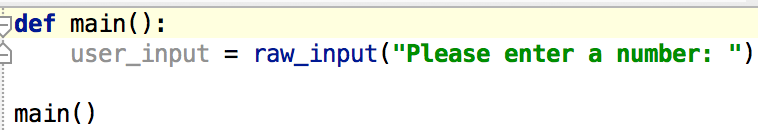 Output to the console:
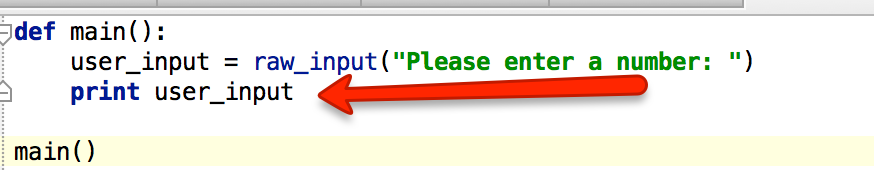 Input and Output
Input from flat files






Output from files
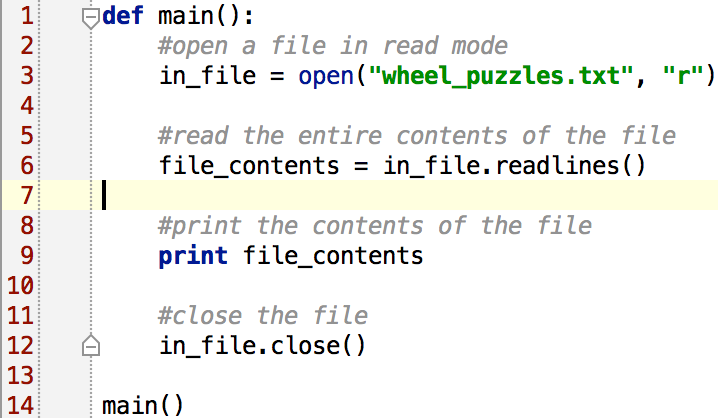 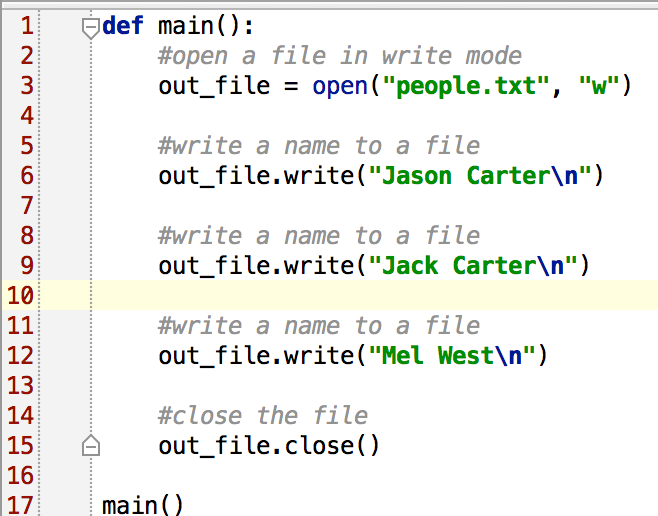 Input and Output
Databases
Relational 
Graph
Object-oriented
Relational Databases
Model data by storing rows and columns in tables
Efficiently retrieve data from those tables and in particular where there are multiple tables and the relationships between those tables involved in the query.
Relational Database Systems in Wide Use
Three Major Database Management Systems in wide use
Oracle - Large, commercial, enterprise-scale, very very tweakable
MySql - Simpler but very fast and scalable - commercial open source
SqlServer - Very nice - from Microsoft (also Access)
Postgres – Open source, enterprise scale
SQLite – Very small, mostly used for one user
Terminology
Database - Contains many tables
Table - contains rows and columns
Row - is a set of fields it generally represents an “object” like a person or a music track
Column- One of possibly many elements of data corresponding to the object represented by the row
Table
Columns
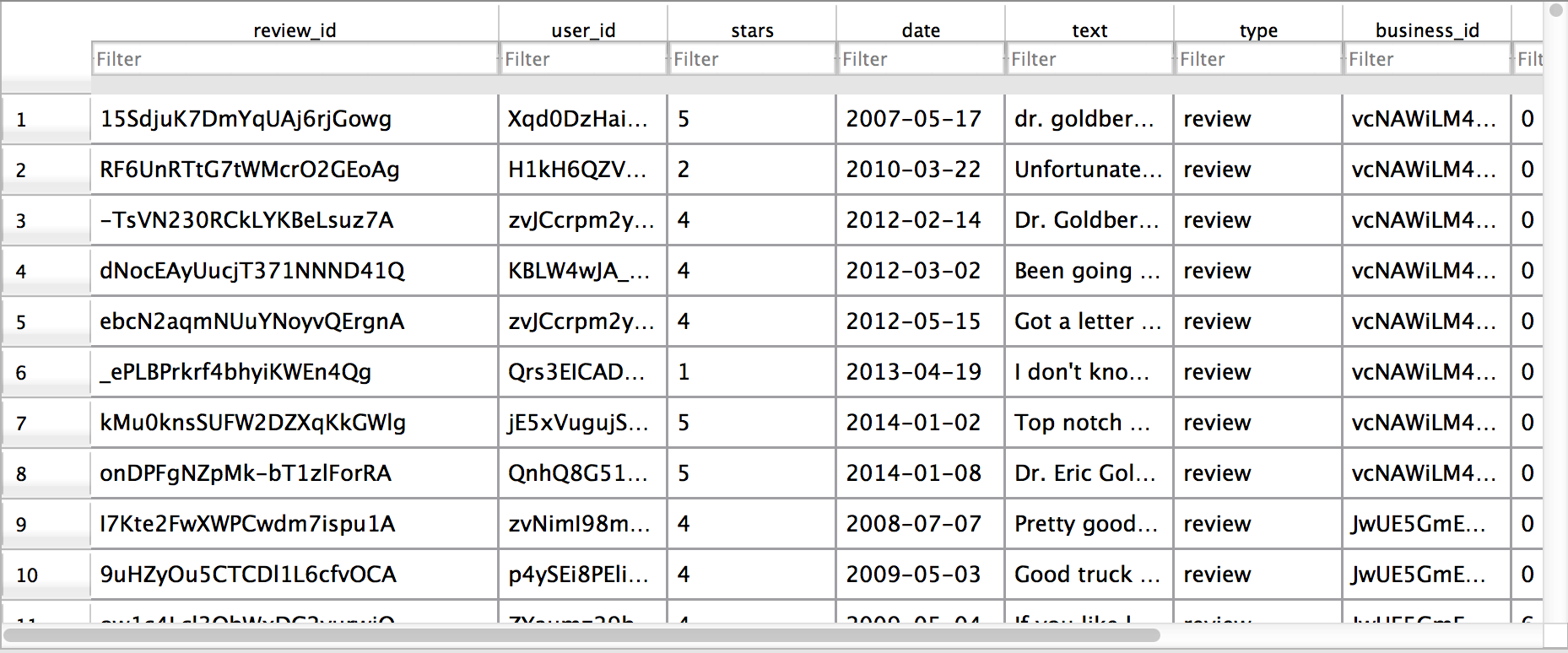 Rows
SQLite Database Manager
SQLite is a very popular database - it is free and fast and small
There are many programs to manage/manipulate SQL Databases 
http://sqlitebrowser.org/ 

SQLite is embedded in Python and a number of other languages
SQLite Database Manager (cont’d)
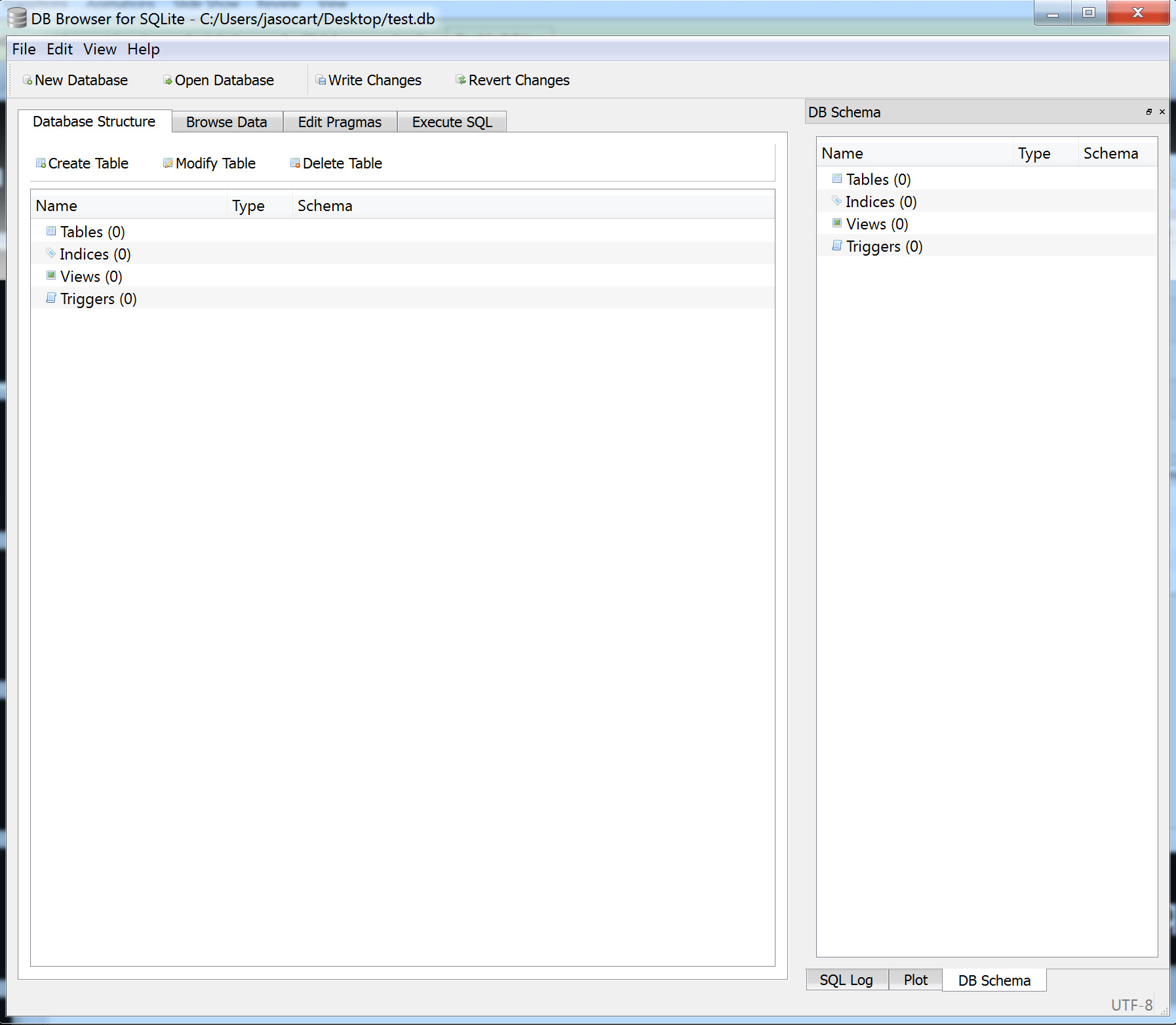 Start Simple - A Single Table
Lets make a table of People - with a Name and an E-Mail
Click New Database
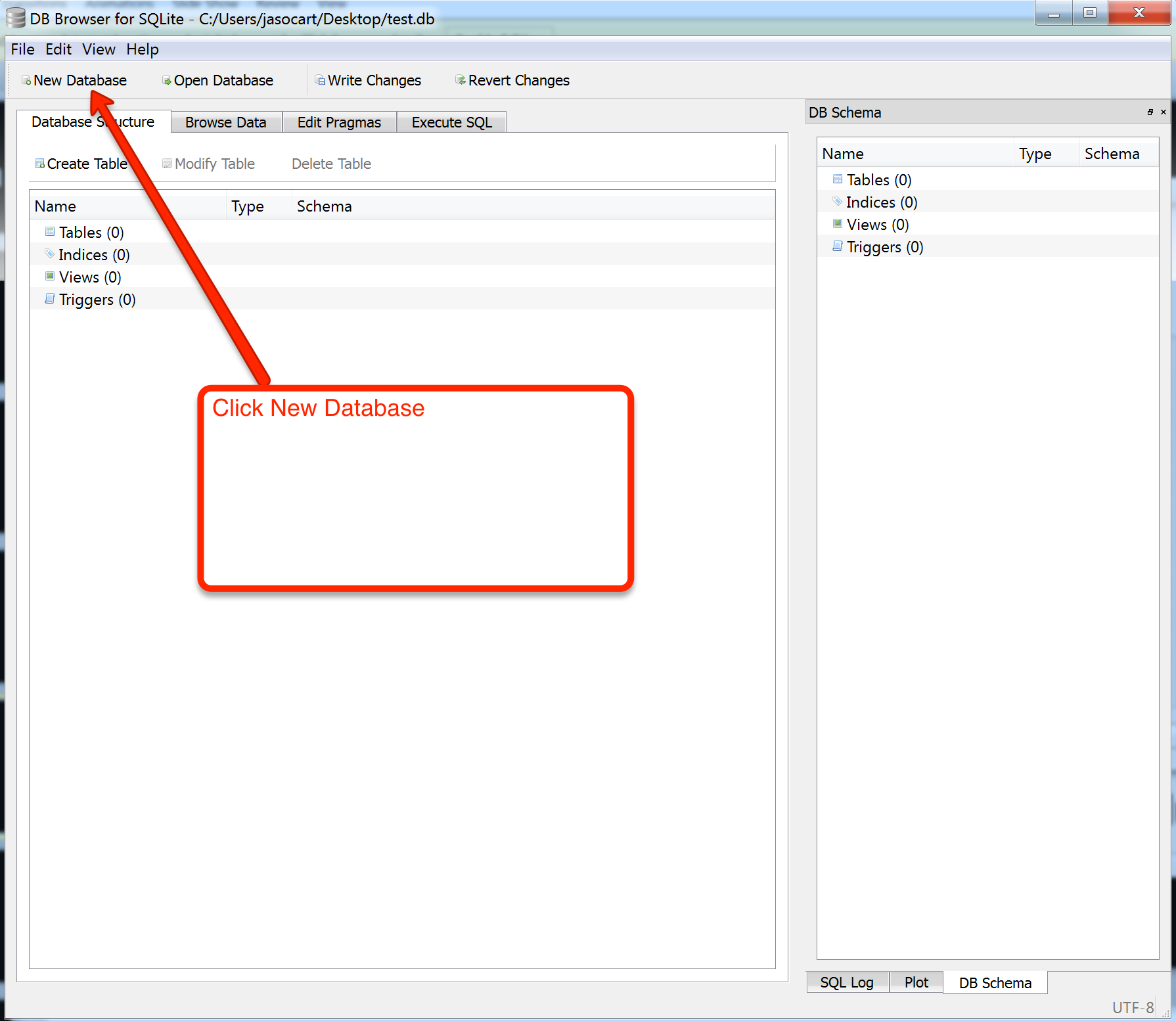 Enter a File Name for the Database
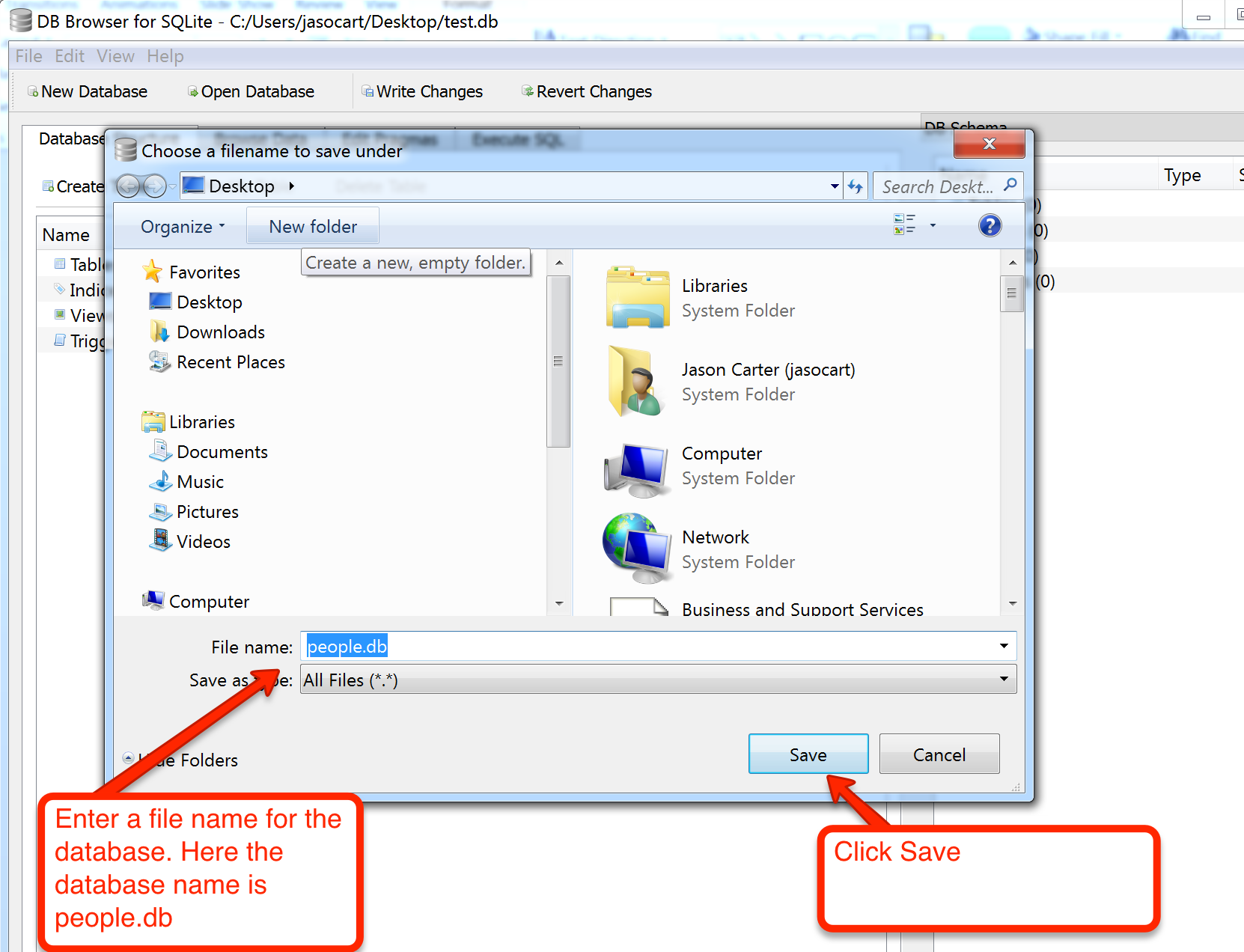 Create a Table
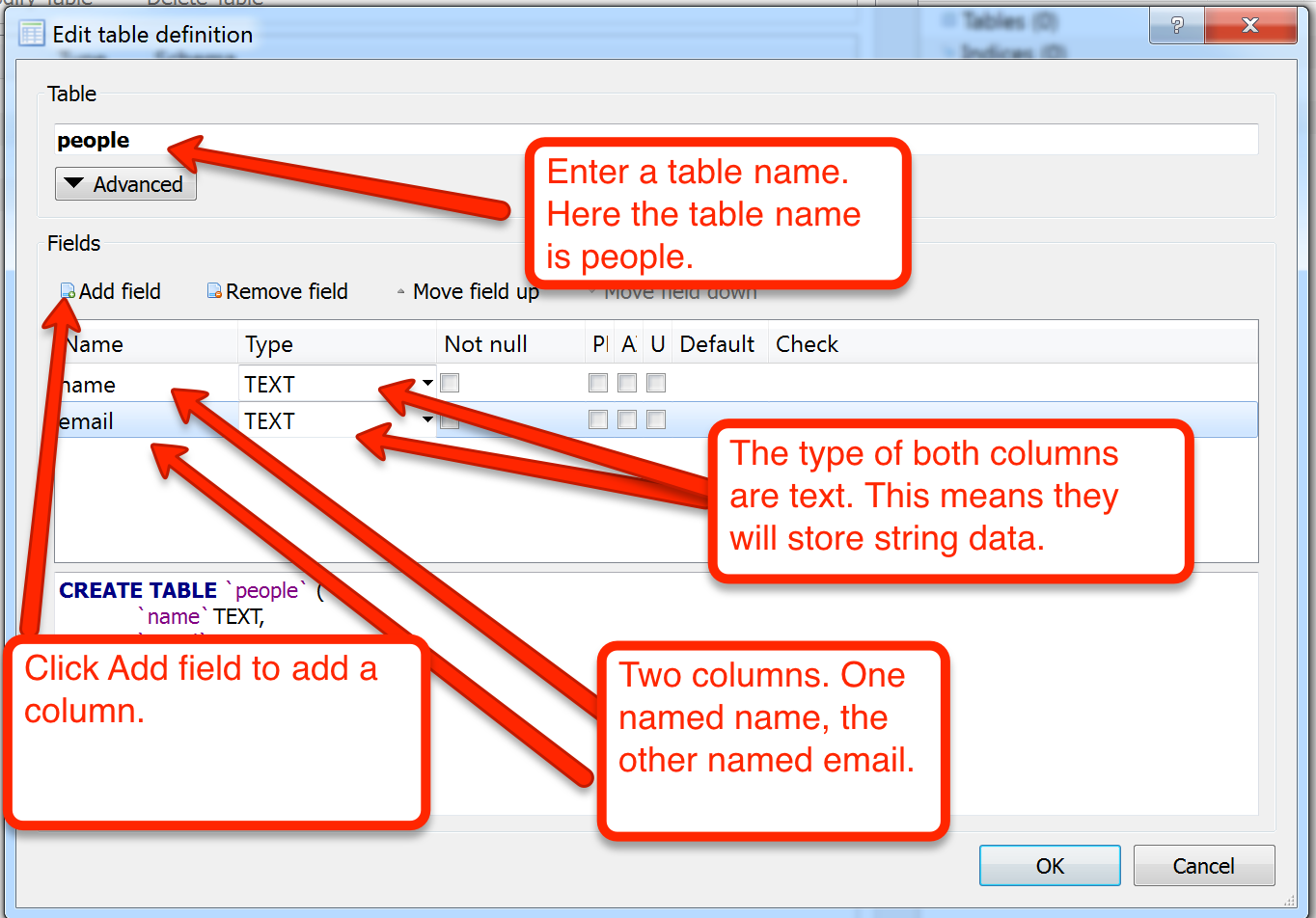 Make sure you click OK.
Saving Changes
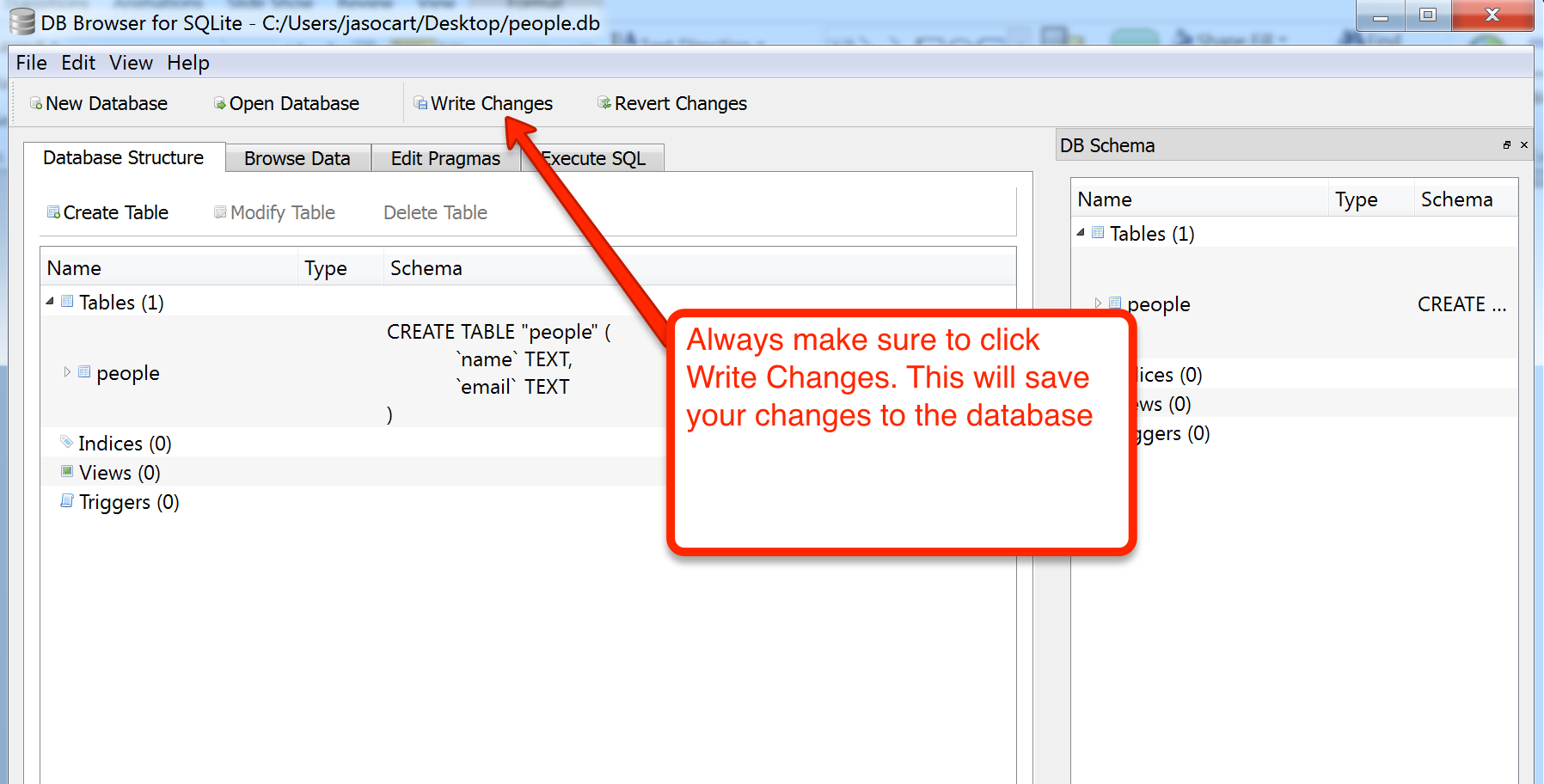 Entering Data
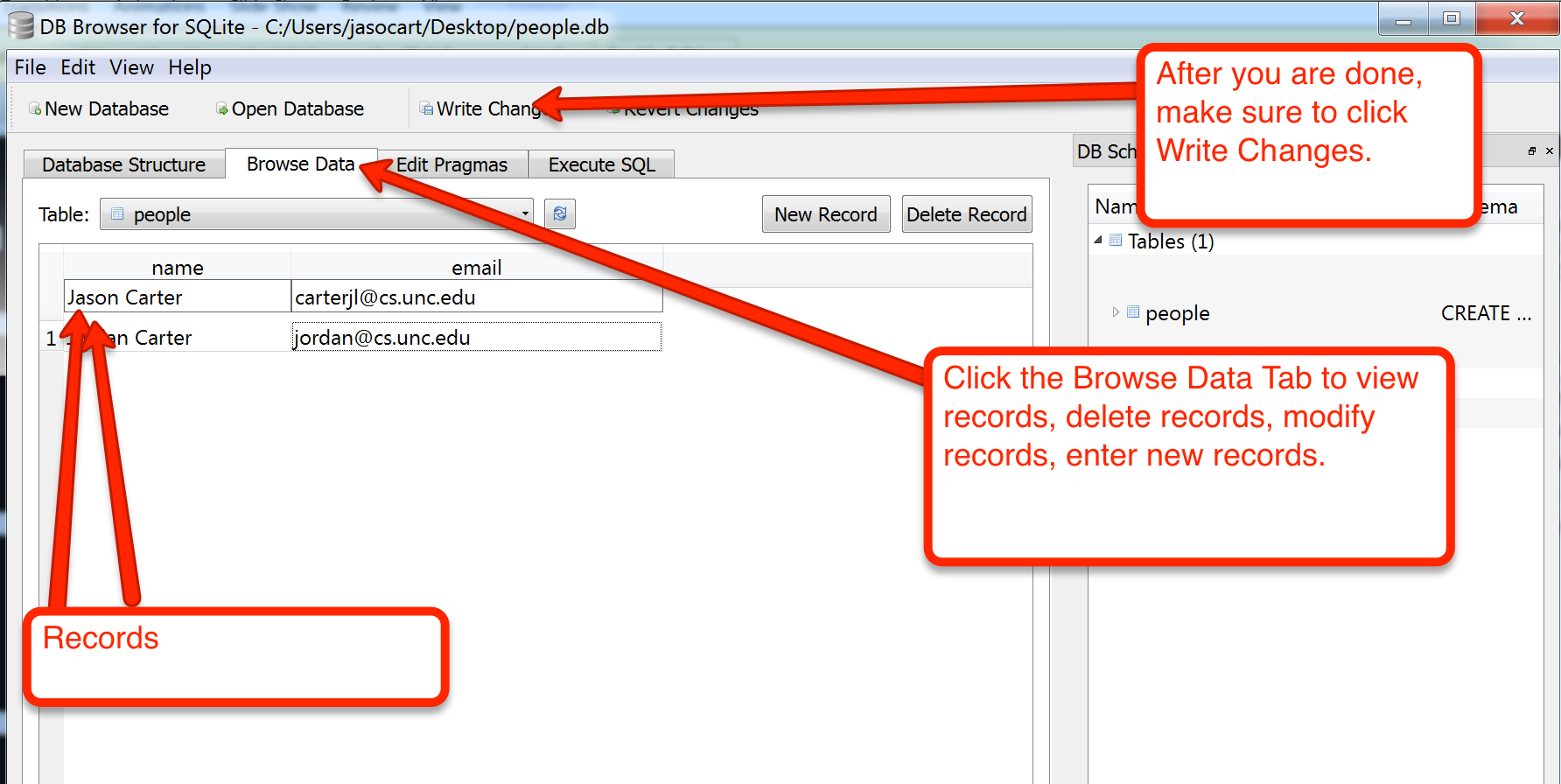 Structured Query Language (SQL)
Structured Query Language: the language we use to issue commands to the database
Create a table
Retrieve some data
Insert data
Delete data 
Update data
Retrieving Records: select Statement
The select statement retrieves a group of records - you can either retrieve all the records or a subset of the records with a WHERE clause
select * from table_name
select * from people
select * from table_name where column_name = ‘value’
select * from people where email = ‘carterjl@cs.unc.edu’
Executing a Select Query
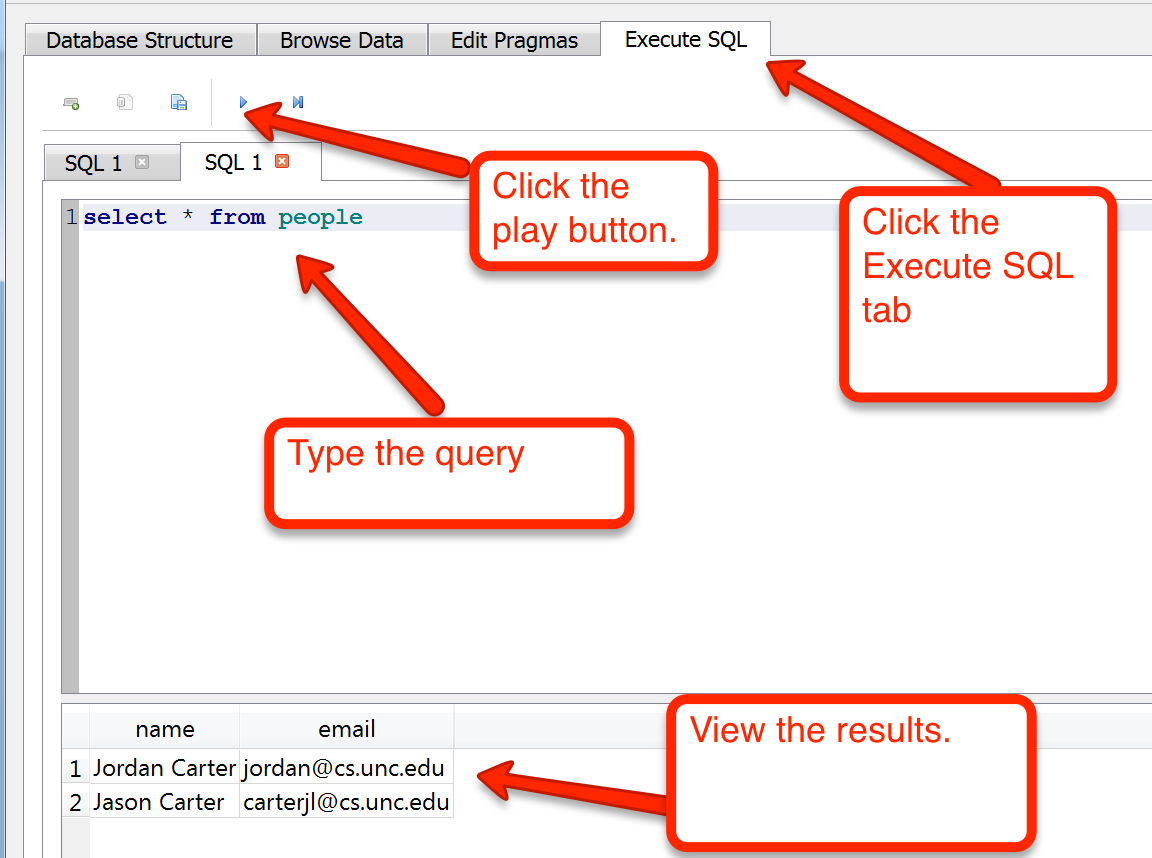 Executing a  Select Query
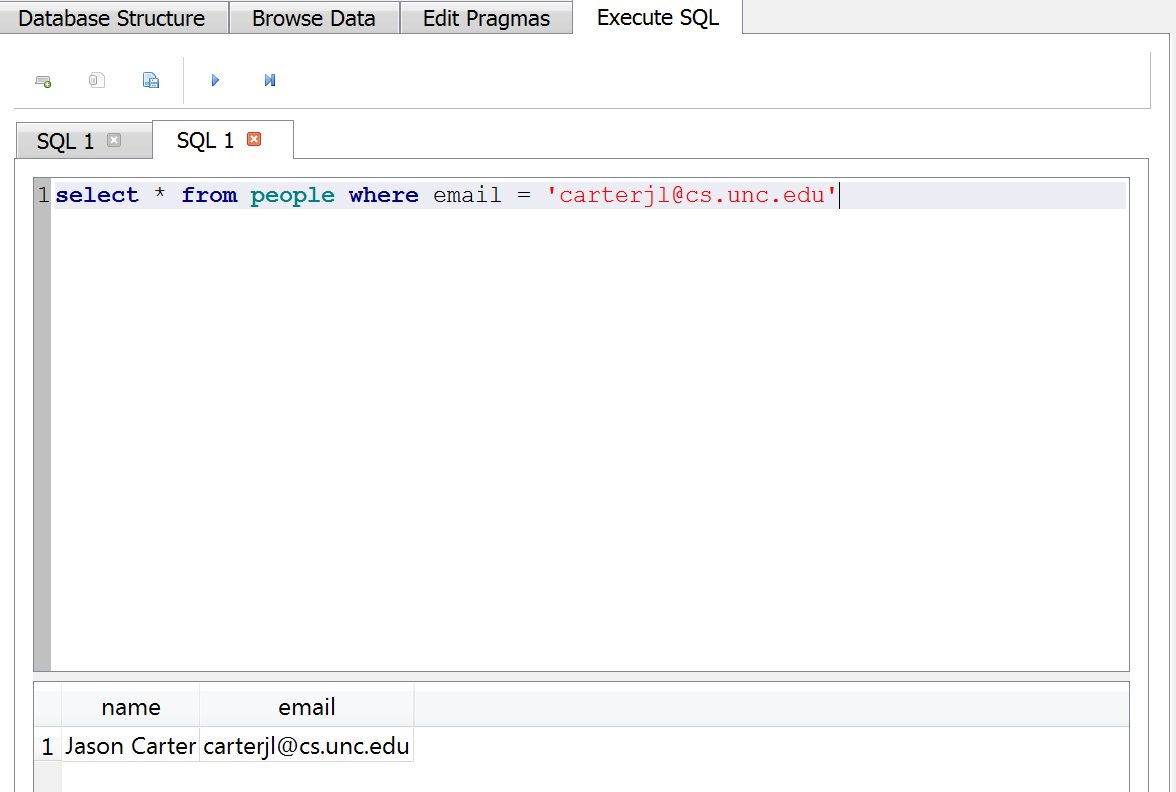 Inserting Records: Insert Statement
The Insert statement inserts a row into a table
insert into table_name (column_name, column_name) values (‘Jack Carter’, ‘jack@gmail.com’)
insert into people (name, email) values (‘Jack Carter’, ‘jack@gmail.com’)
Executing An Insert Query
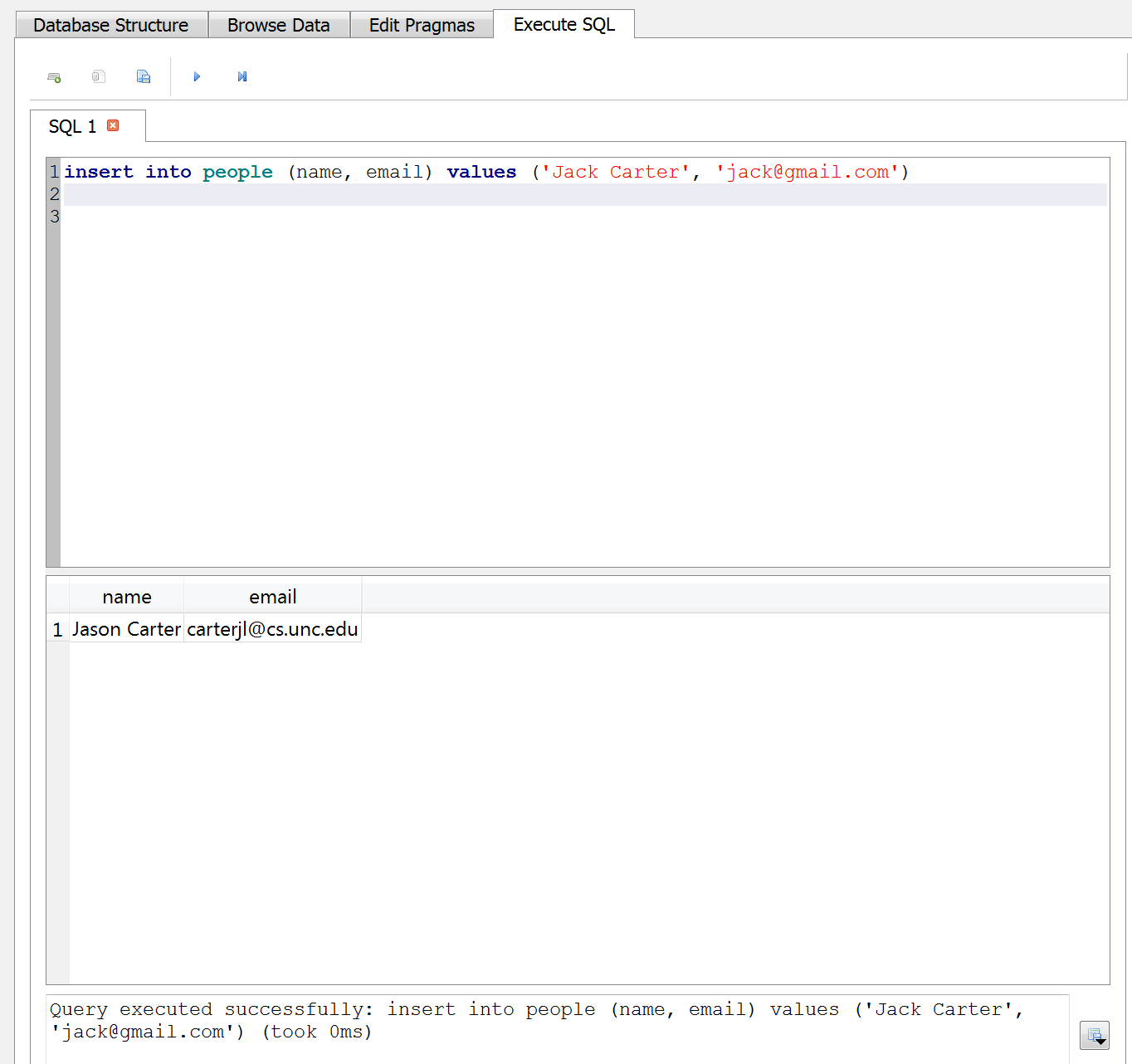 Viewing Results of Insert Query
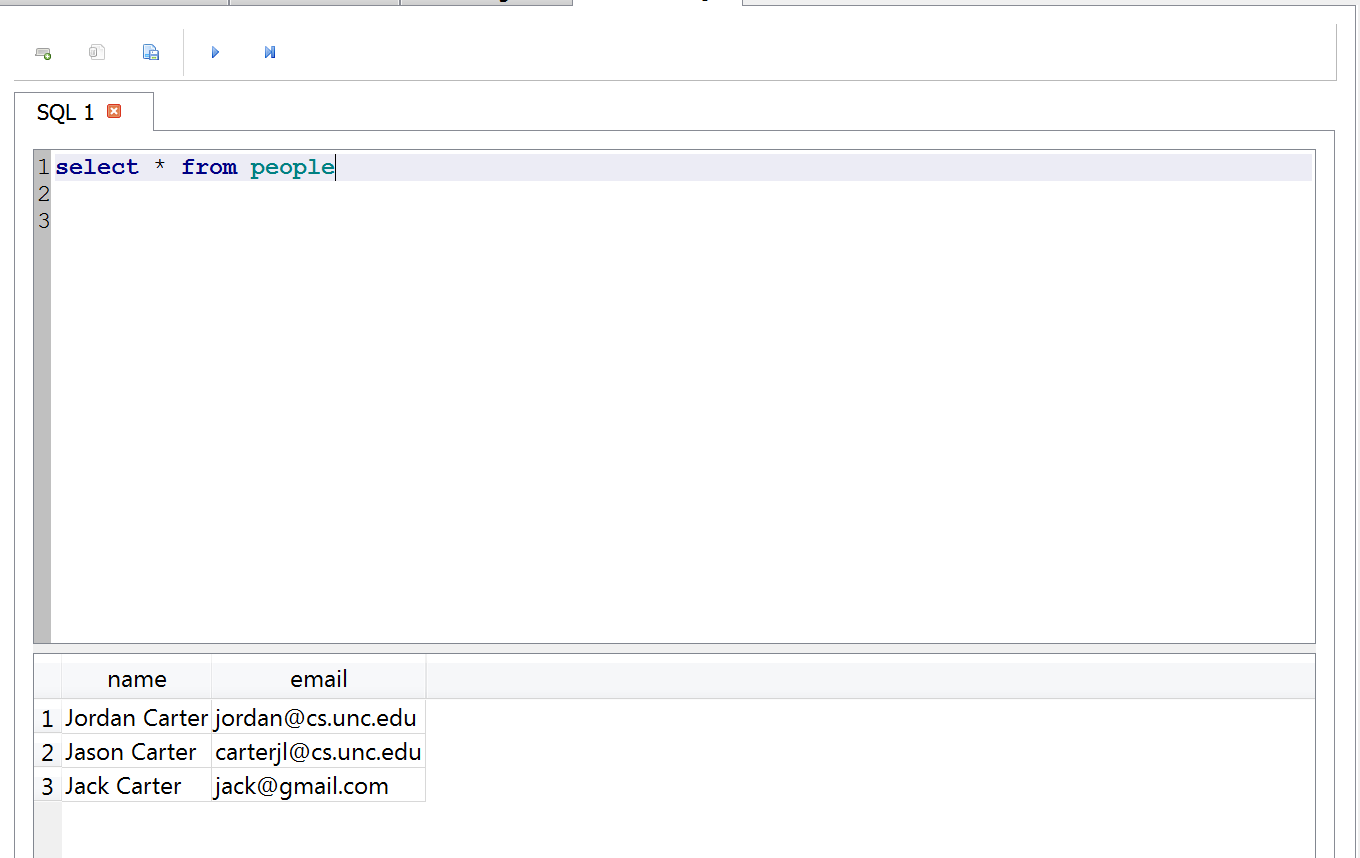 Updating and Deleting Records From Databases
Update:
update table_name set column_name = “value” where column_name = “value”
update people set name= “John Carter” where email= “johncarter@gmail.com”
Delete:
delete from table_name where column_name = “value”
delete from people where name= “John Carter”
SQL Summary
select * from people
select * from people where email = ‘carterjl@cs.unc.edu’
insert into people (name, email) values (‘Jack Carter’, ‘jack@gmail.com’)
update people set name= “John Carter” where email= “johncarter@gmail.com”
delete from people where name= “John Carter”
This is not too exciting (so far)
Tables pretty much look like big fast programmable spreadsheet with rows, columns, and commands

The power comes when: 
We have more than one table and we can exploit the relationships between the tables
Programmatically manipulate tables
Complex Data Models and  Relationships
Database Design
Database design is an art form of its own with particular skills and experience
Our goal is to avoid the really bad mistakes and design clean and easily understood databases
Others may performance tune things later
Database design starts with a picture...
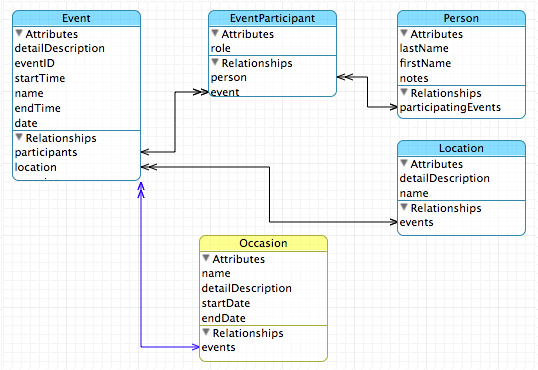 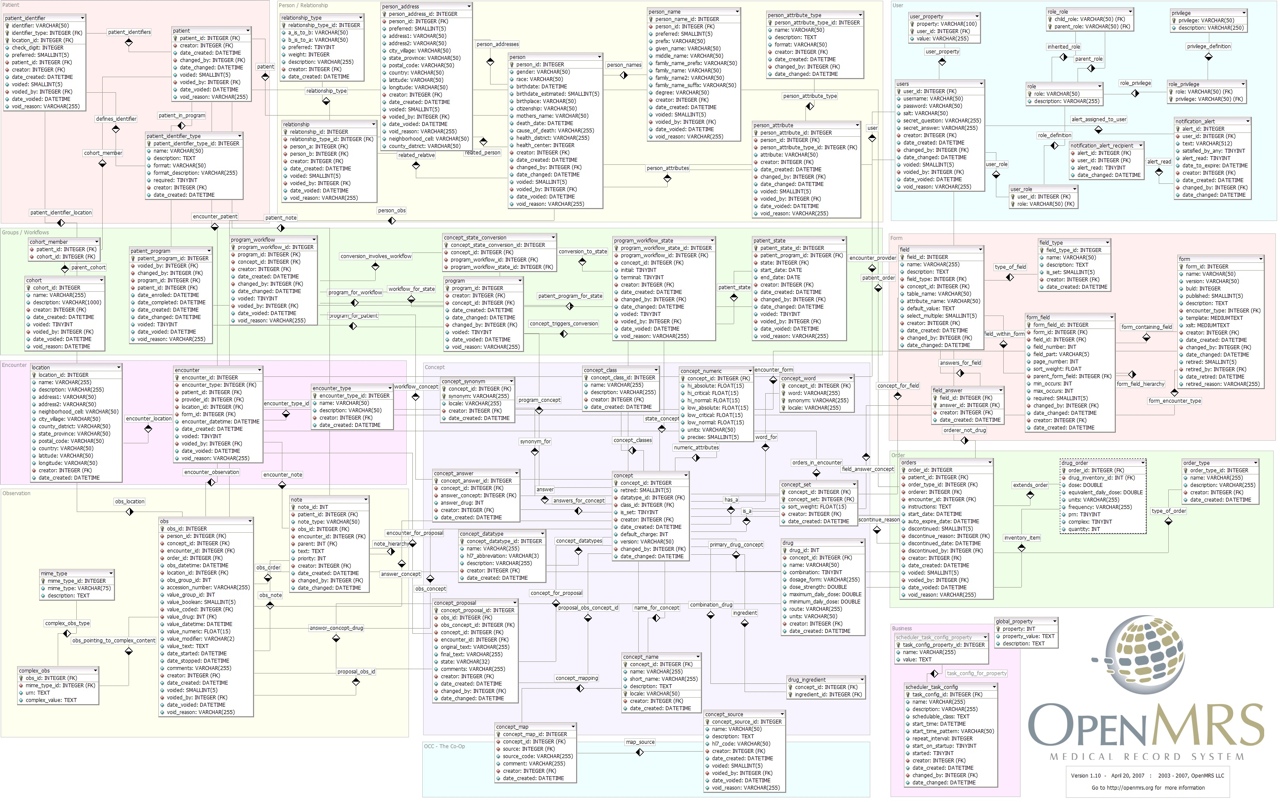 Programmatically Manipulate Tables
Retrieving All Records From A Database Table Using  Python
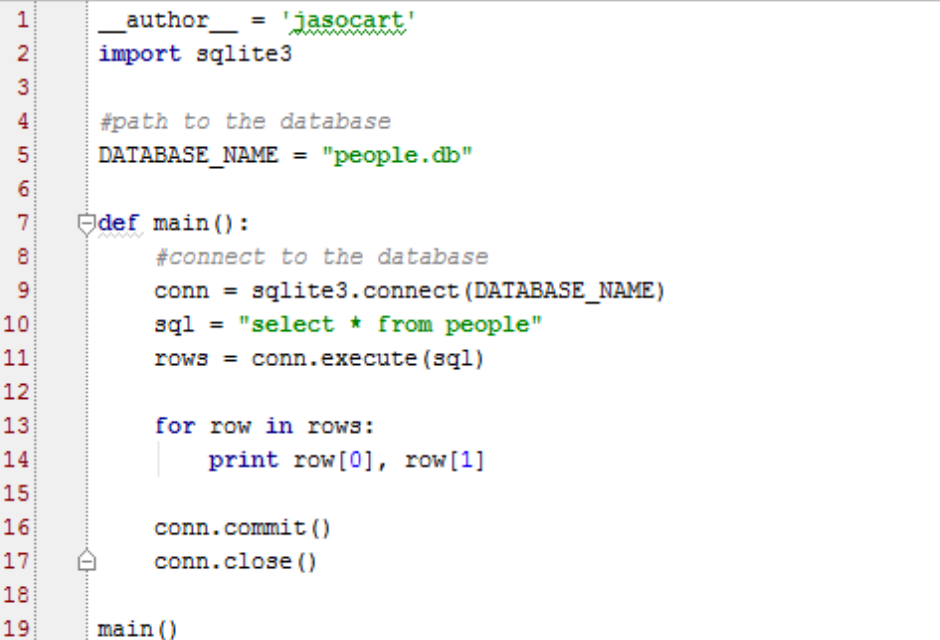 Retrieving All Records From A Database Table Using  Python Output
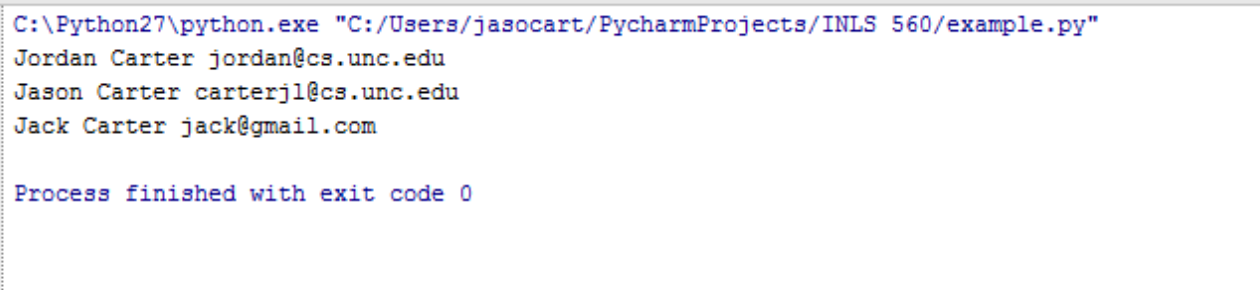 Inserting Data into A Database Table Using  Python
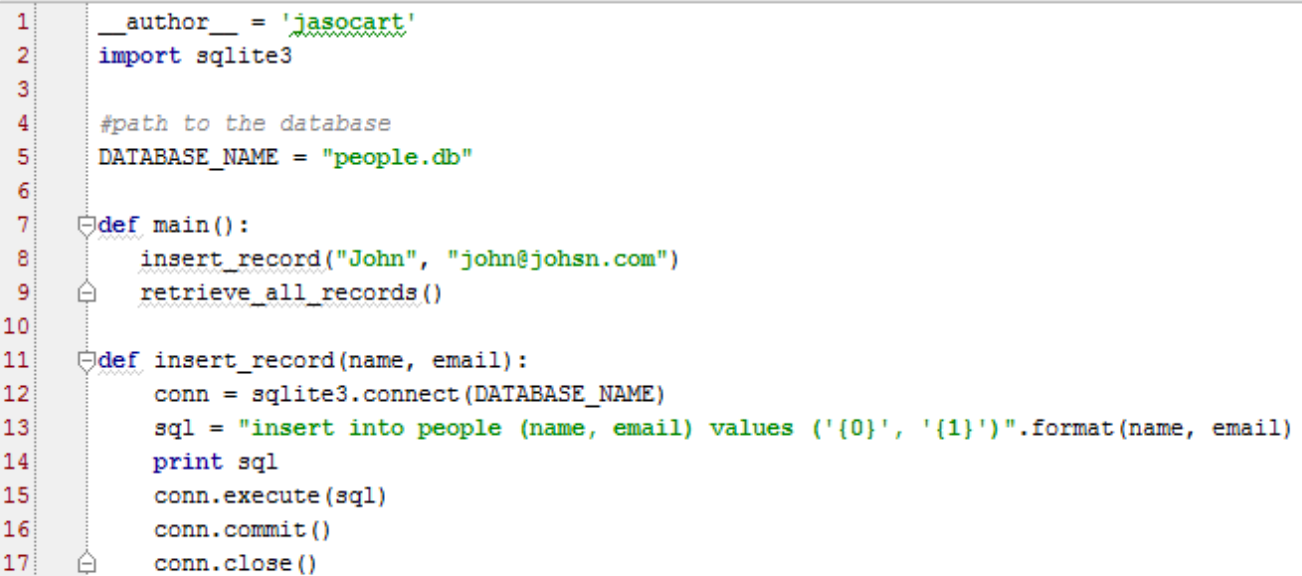 Inserting Data into A Database Table Using  Python Output
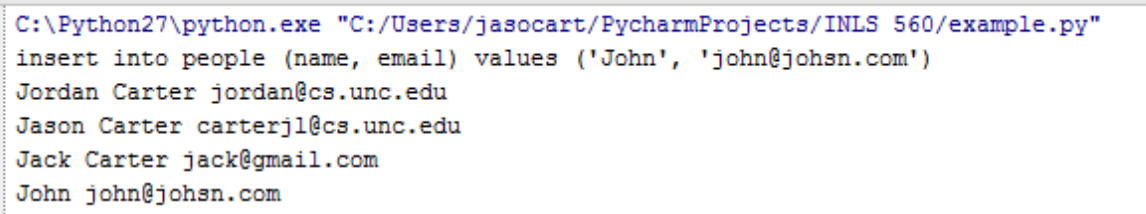 Practice
Create a database named Products.
Create a table named products. Create rows for products (product_id, product_name).
Write code that inserts data into the products table.
Write code that retrieves data from the products table
Retrieving Specific Records From A Database Table Using  Python
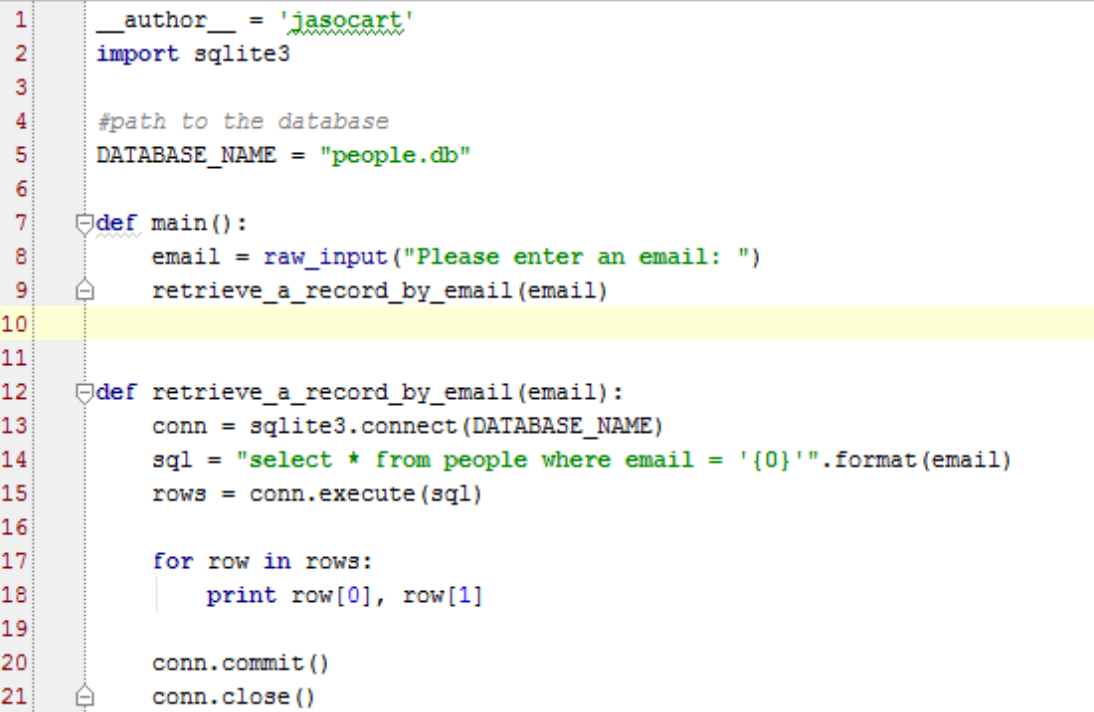 Retrieving Specific Records From A Database Table Using  Python Output
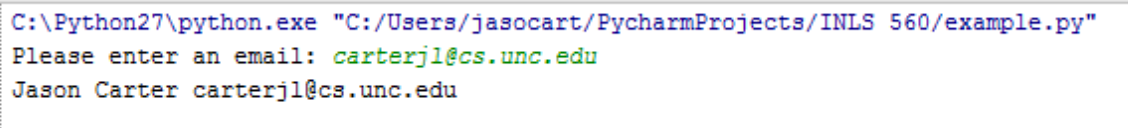 Practice
Write code updates a record (the product name) using a product id.
Write code deletes a record using a product id.